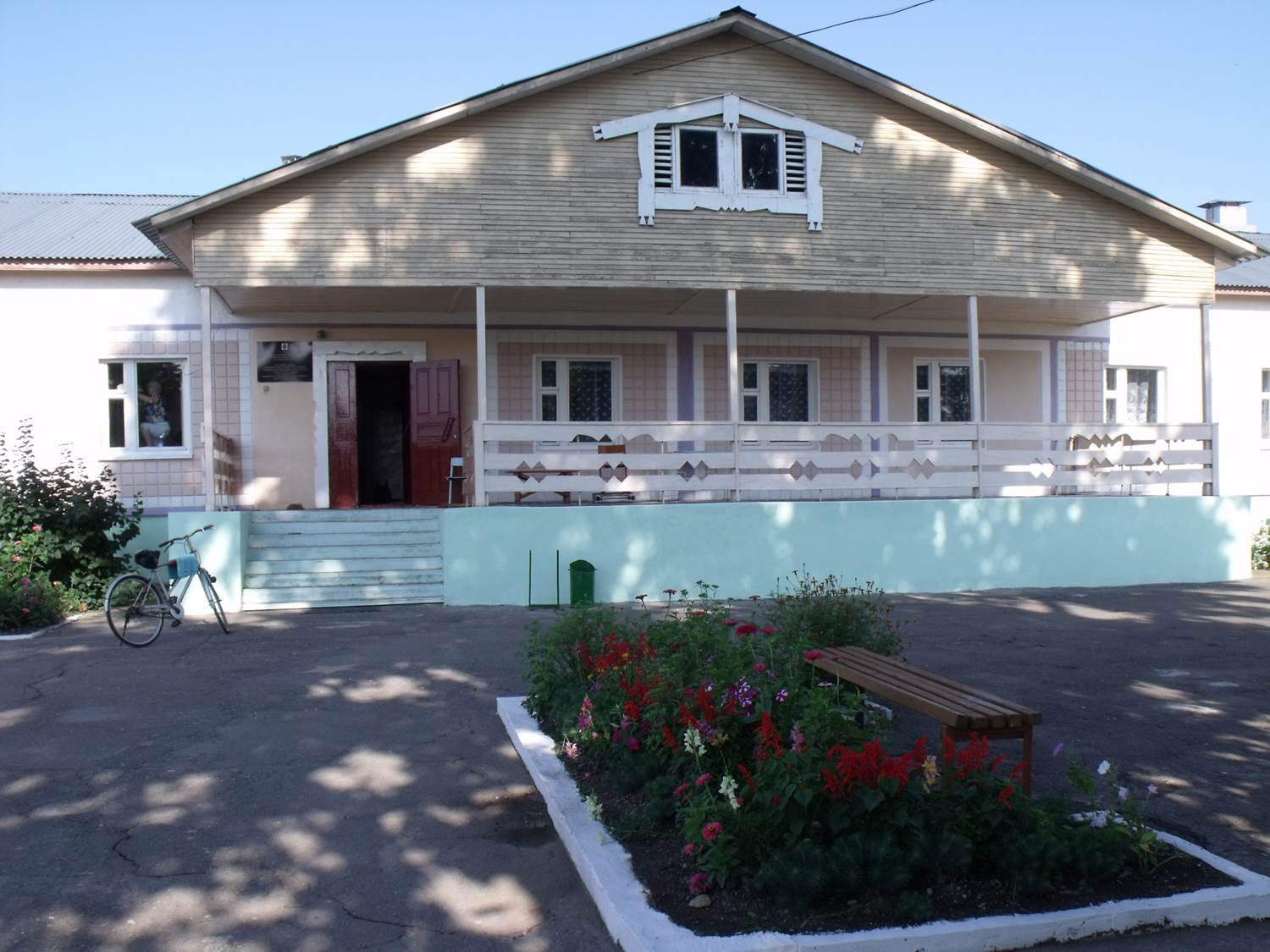 МУНИЦИПАЛЬНОЕ БЮДЖЕТНОЕ ОБЩЕОБРАЗОВАТЕЛЬНОЕ УЧРЕЖДЕНИЕ СРЕДНЯЯ ОБЩЕОБРАЗОВАТЕЛЬНАЯ ШКОЛА СЕЛЬСКОГО ПОСЕЛЕНИЯ «СЕЛО ЛОНЧАКОВО» БИКИНСКОГО МУНИЦИПАЛЬНОГО РАЙОН ХАБАРОВСКОГО КРАЯ
http://lonchakovo.edu.27.ru/
МБОУ СОШ сельского поселения «Село Лончаково» расположена в пограничном поселке на живописном берегу реки Уссури. Образованию в нашем селе насчитывается более 100 лет. В 1902 в селе Лончаково была построена церковь, при которой открылась церковно — приходская школа. В 2001 построено новое здание одиннадцатилетней школы. В сентябре 2021 года школа отметила юбилей школа – 20 лет.
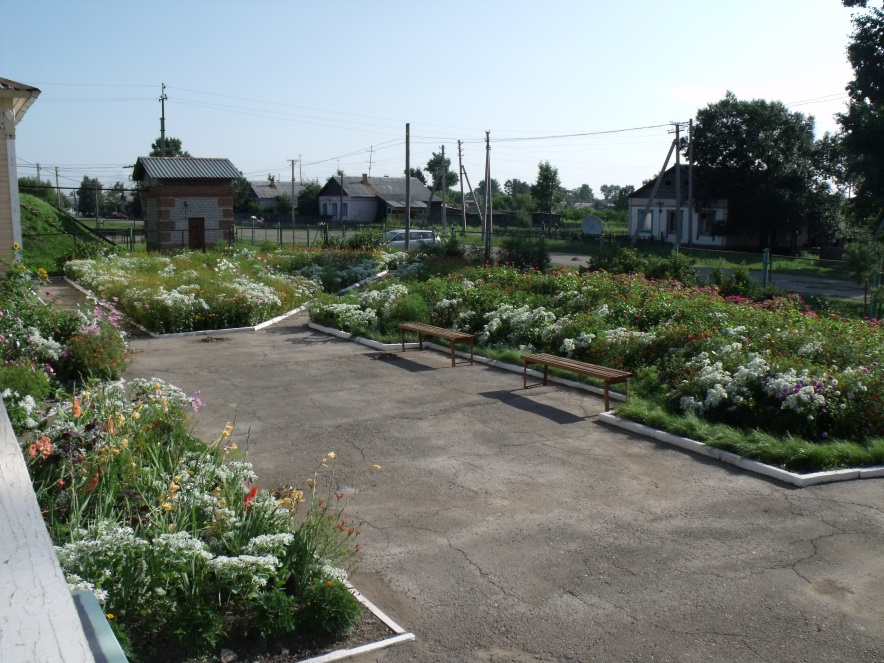 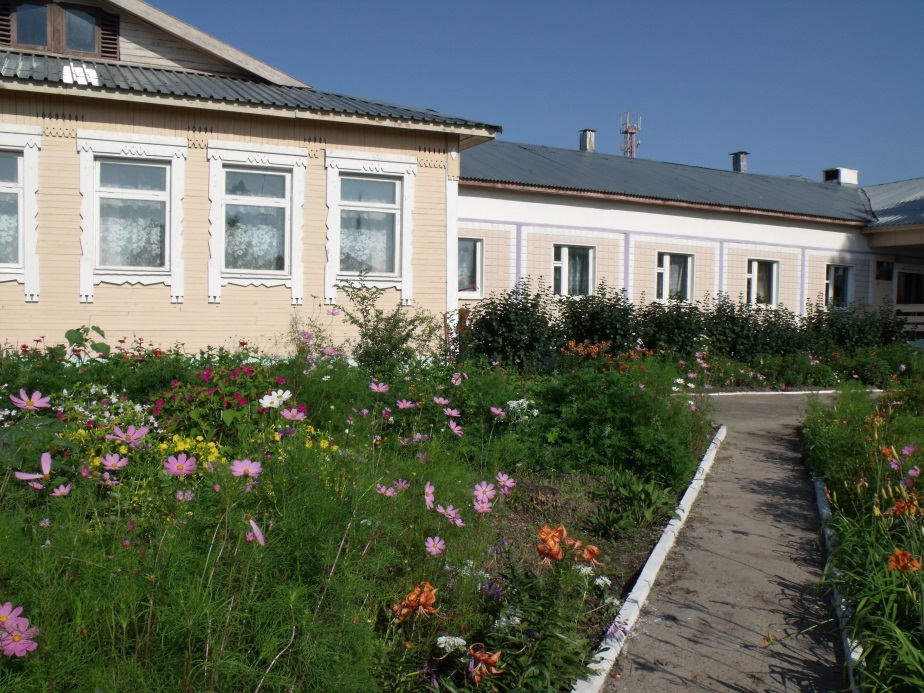 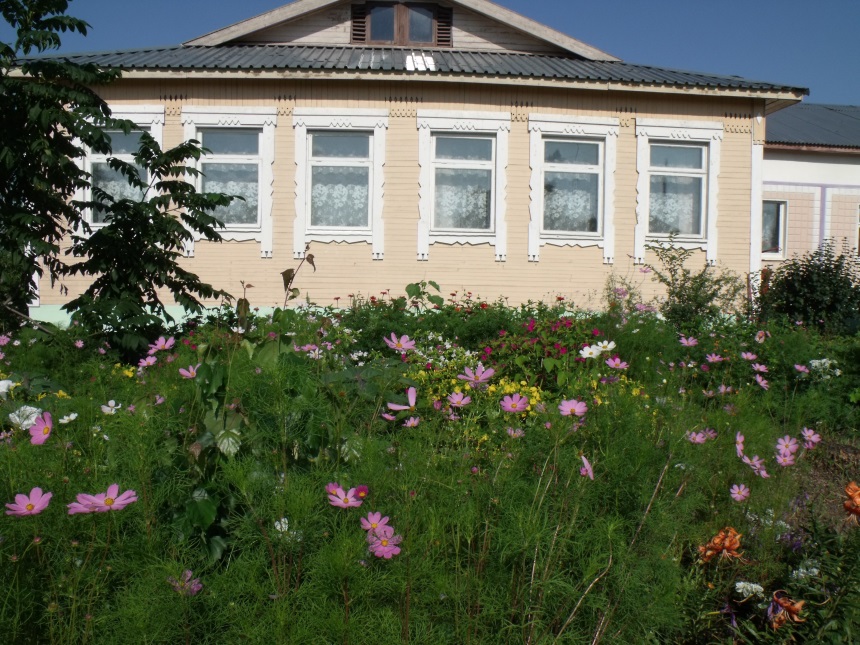 УЧАЩИЕСЯ
В школе обучается 131 человека
 1 ступень (1 – 4 классы) – 55 человек
2 ступень (5 – 9 классы) – 62 человека
3 ступень (10 – 11 классы) – 14 человек

                В начальной школе реализуется программа «Начальная школа: ХХI века».
Сведения о педагогических кадрах
Педагогический коллектив – 20 человек
Учителя-выпускники нашей школы – 6 человек
Награждены грамотой Министерства образования РФ – 1 человек
Педагог-психолог – 1 человек
Социальный педагог – 1 человек
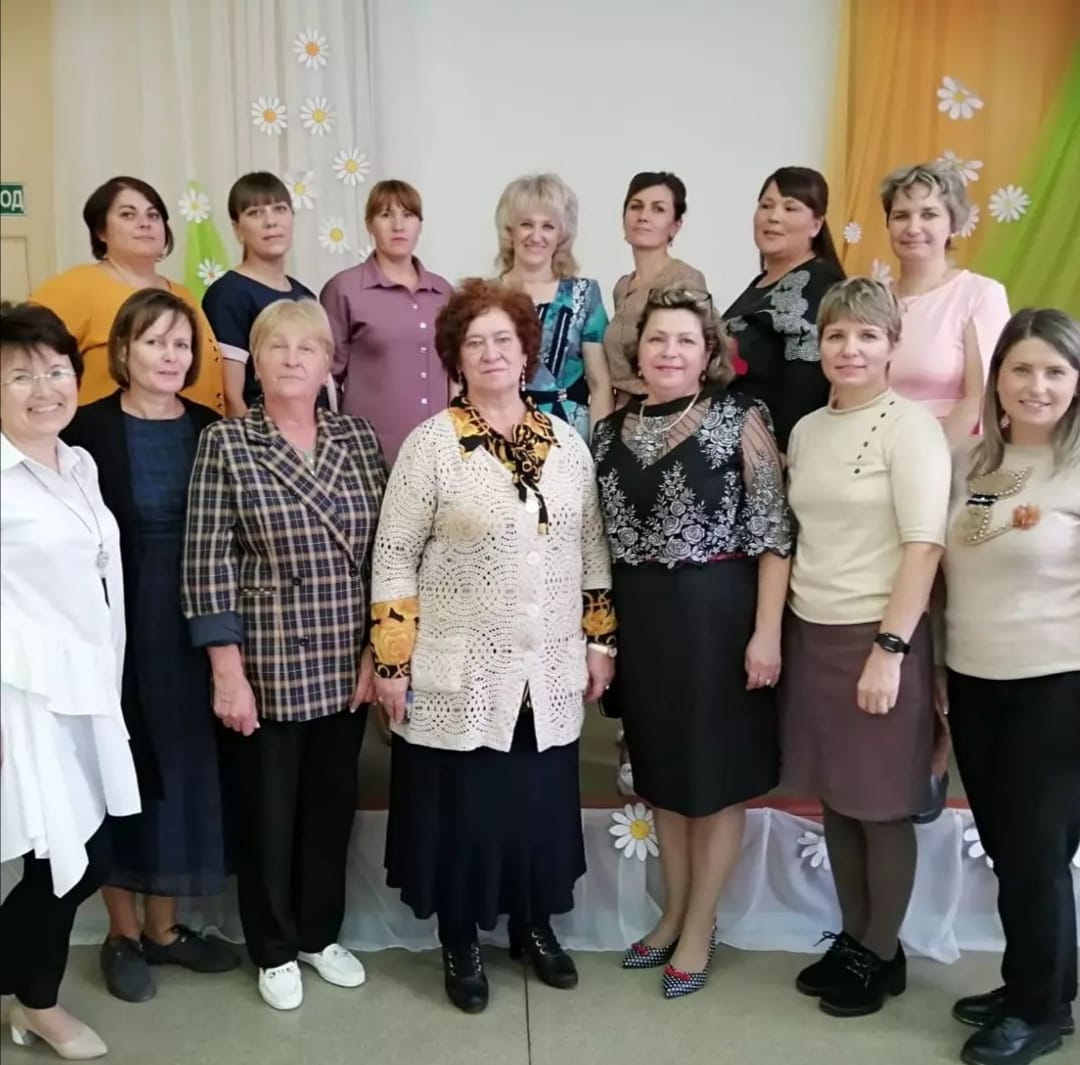 Уникальность образовательного учреждения
Школа – призер краевого конкурса «Школа года».
Школа – ежегодный победитель и призер муниципального конкурса «Охрана труда».
Школа – ежегодный победитель и призер смотра-конкурса на лучшую образовательную организацию по подготовке к новому учебному году».
На базе школы реализуется проект «Современная школа» - «Точка роста» естественнонаучного и технического профилей.
В школе работают победители и призеры муниципального конкурса «Учитель года», а также участники краевого конкурса «Учитель года»
А еще в школе…
Школа принимает участие в конкурса, смотрах, фестивалях различных уровней:
Конкурсы чтецов - 1, 2, 3 места
Конкурс электронных календарей «Мои питомцы» - 1 место
Олимп возможностей – 1, 3 место
Конкурс поделок «Новогодние каникулы» - 1 место
Соревнования по самбо – победители краевых соревнований
Наша школа – это
13 оборудованных кабинетов
1 компьютерный класс
Спортивный зал
Актовый зал
Библиотека
Музей 
Медицинский кабинет
Основная цель 
учебно-воспитательного процесса школы: 
воспитание доброжелательной, свободной, здоровой, интеллектуальной, творческой, самозначимой, конкурентноспособной личности, повседневное поведение которой основано на уважительном отношении ко всем людям, своей семье, своему селу, району, краю, стране, окружающей среде.
Внеурочная деятельность – это образовательная деятельность, осуществляемая в формах, отличных от классно-урочной, и направленная на достижение планируемых результатов освоения основой образовательной программы начального, основного, среднего общего образования
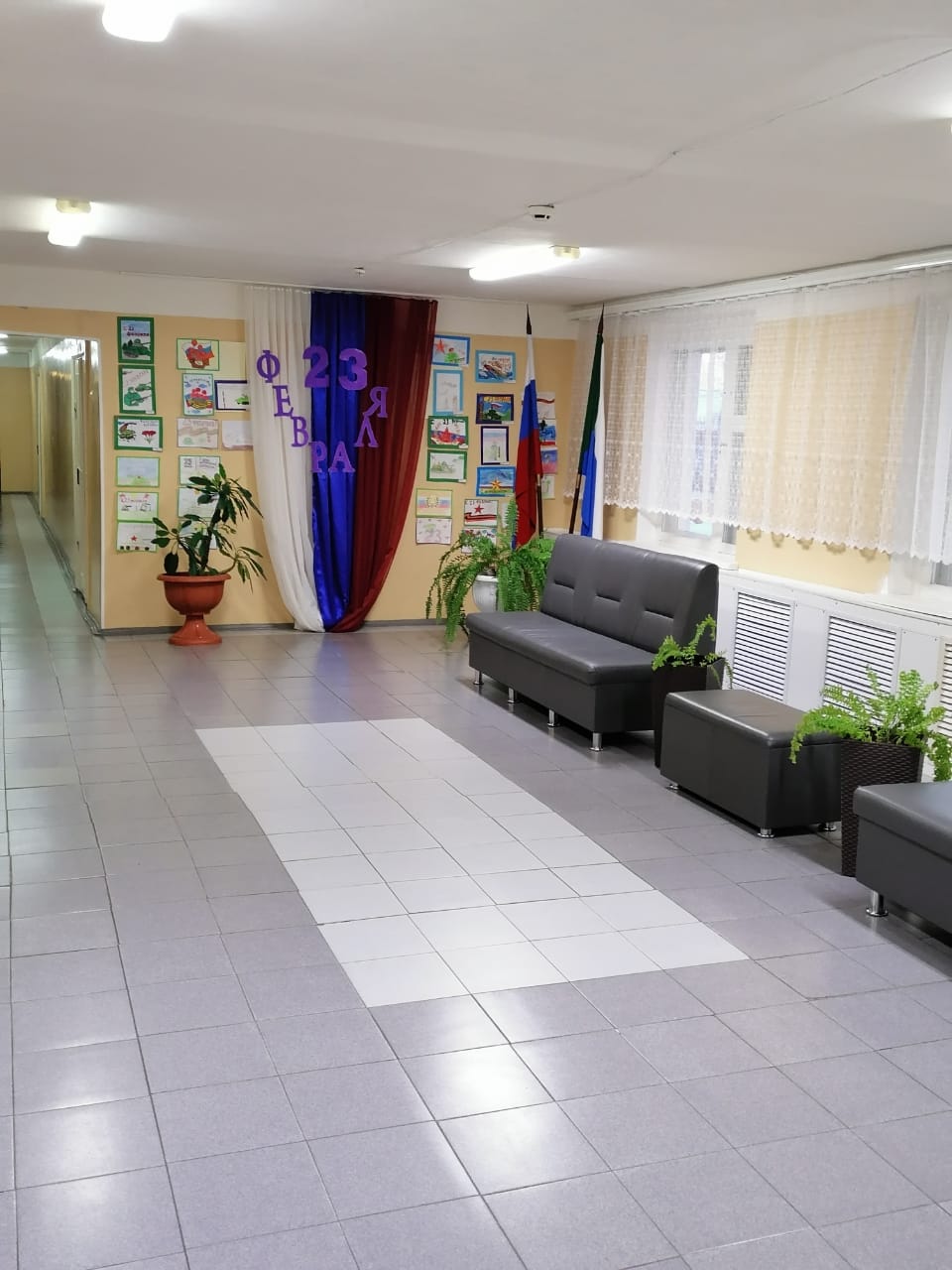 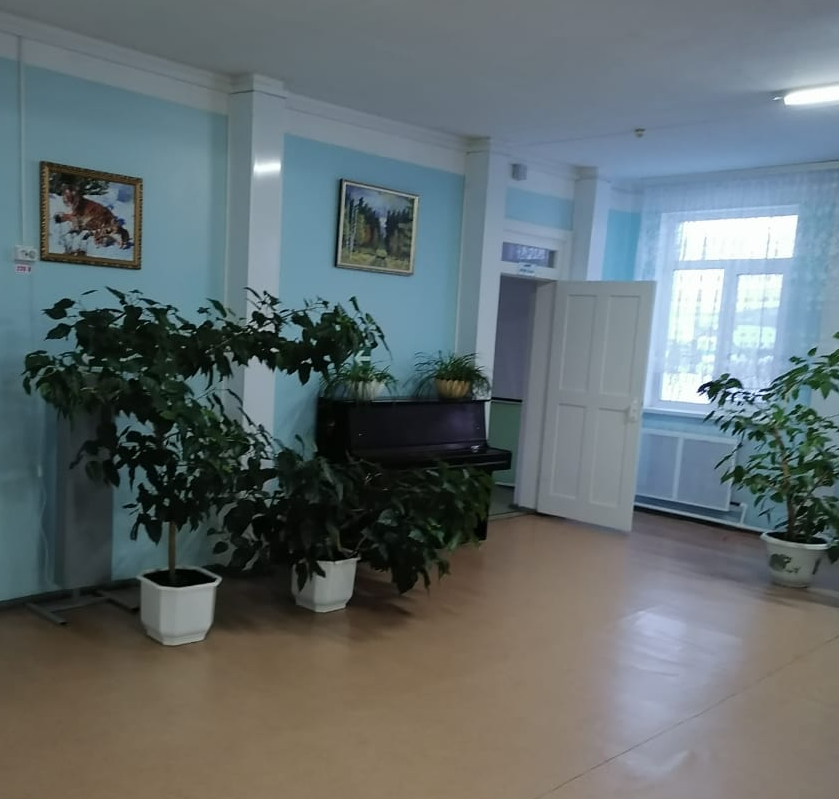 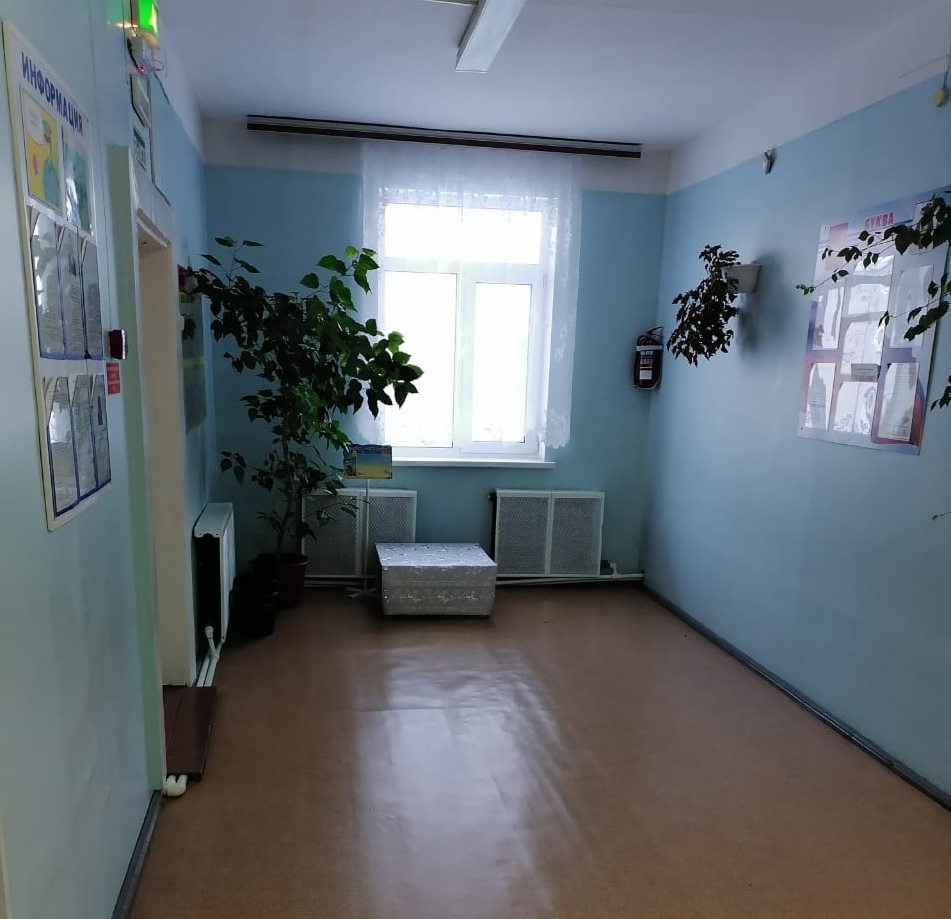 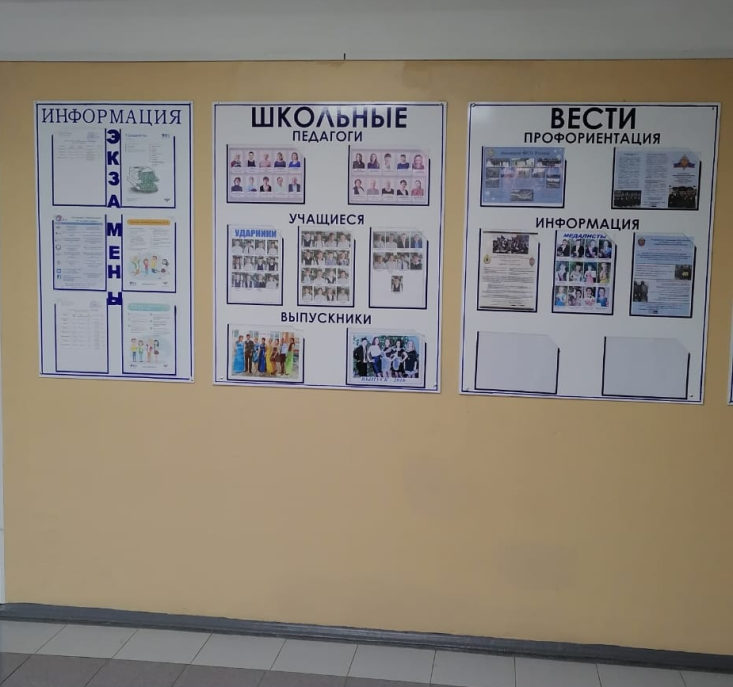 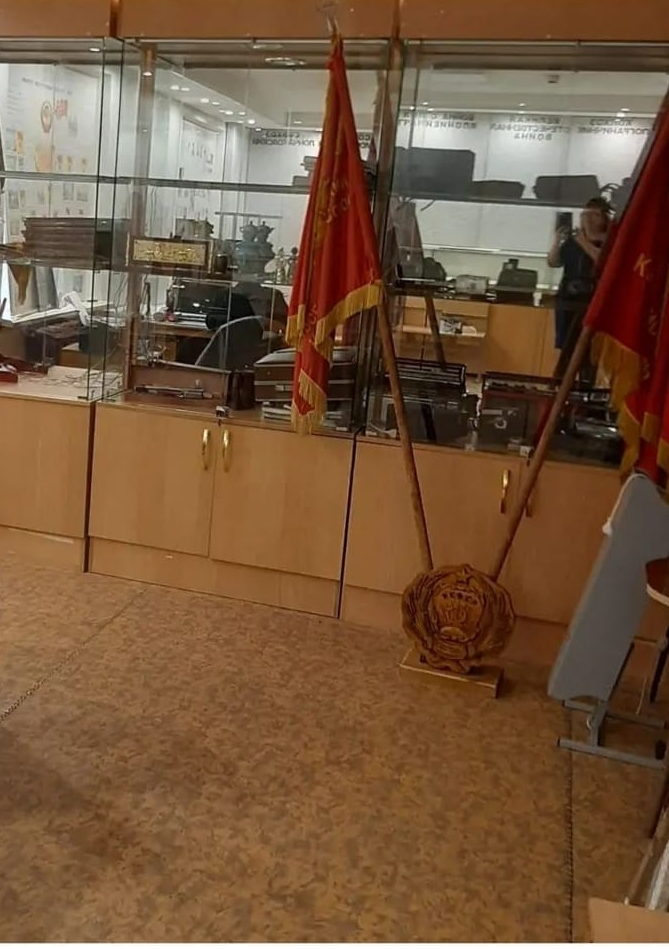 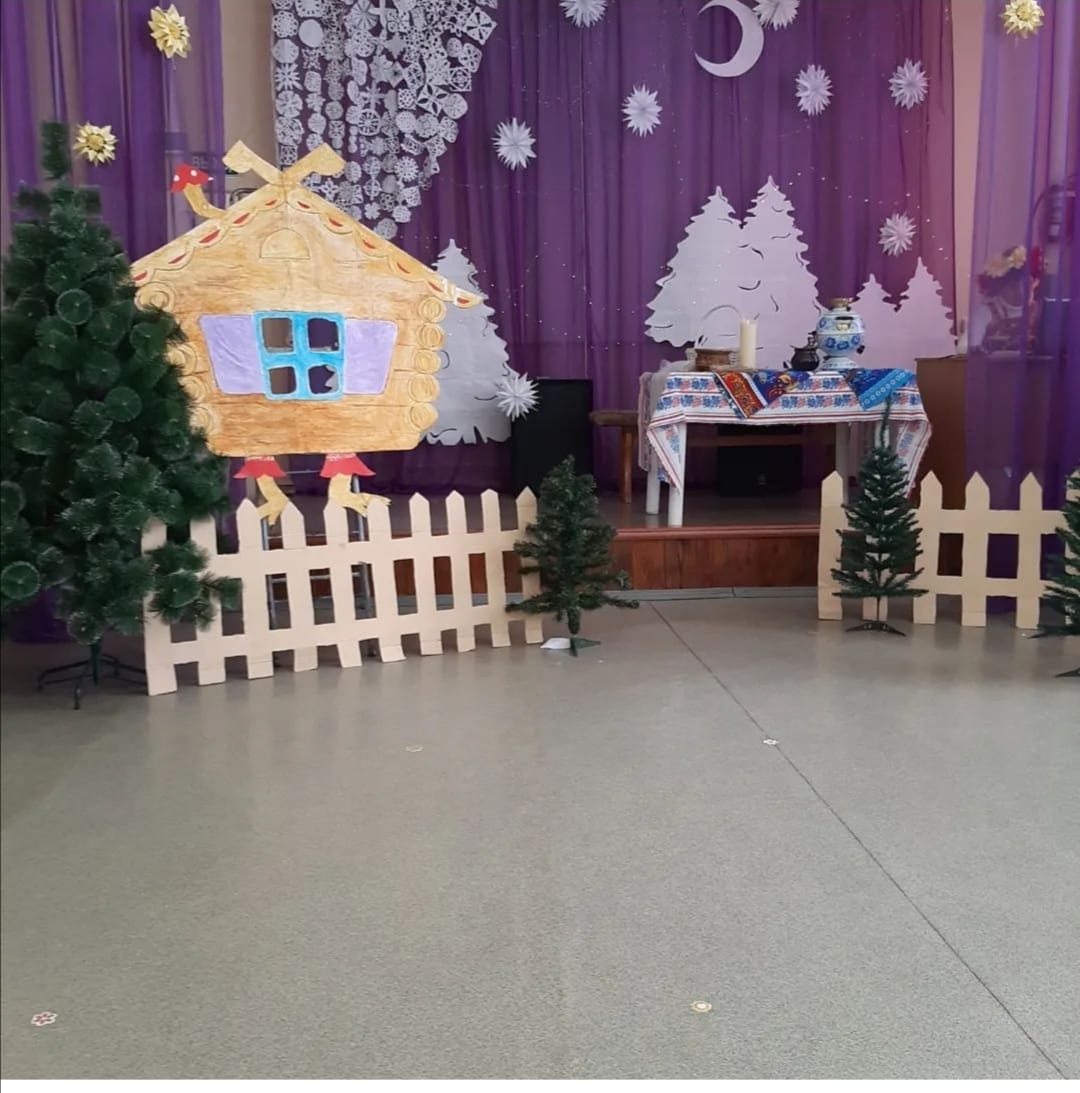 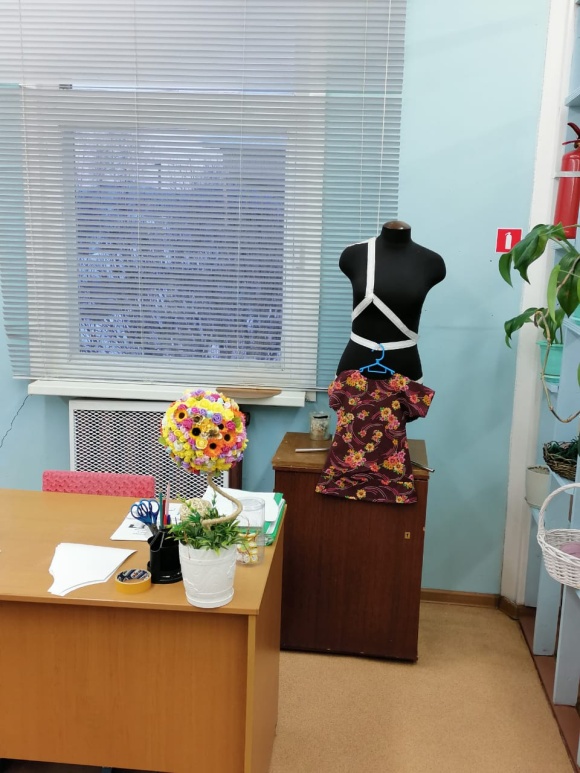 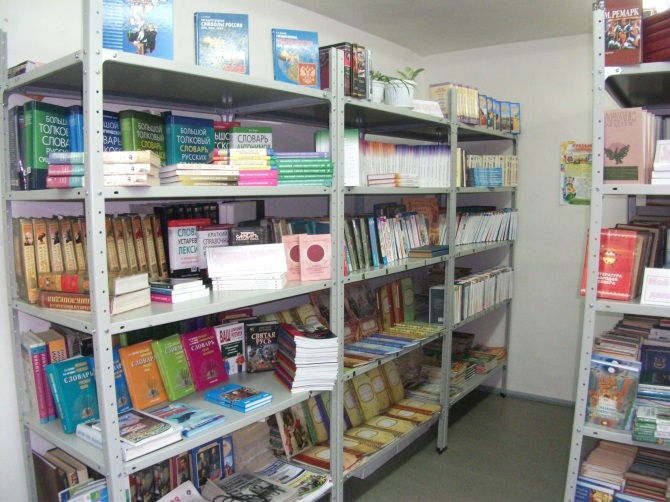 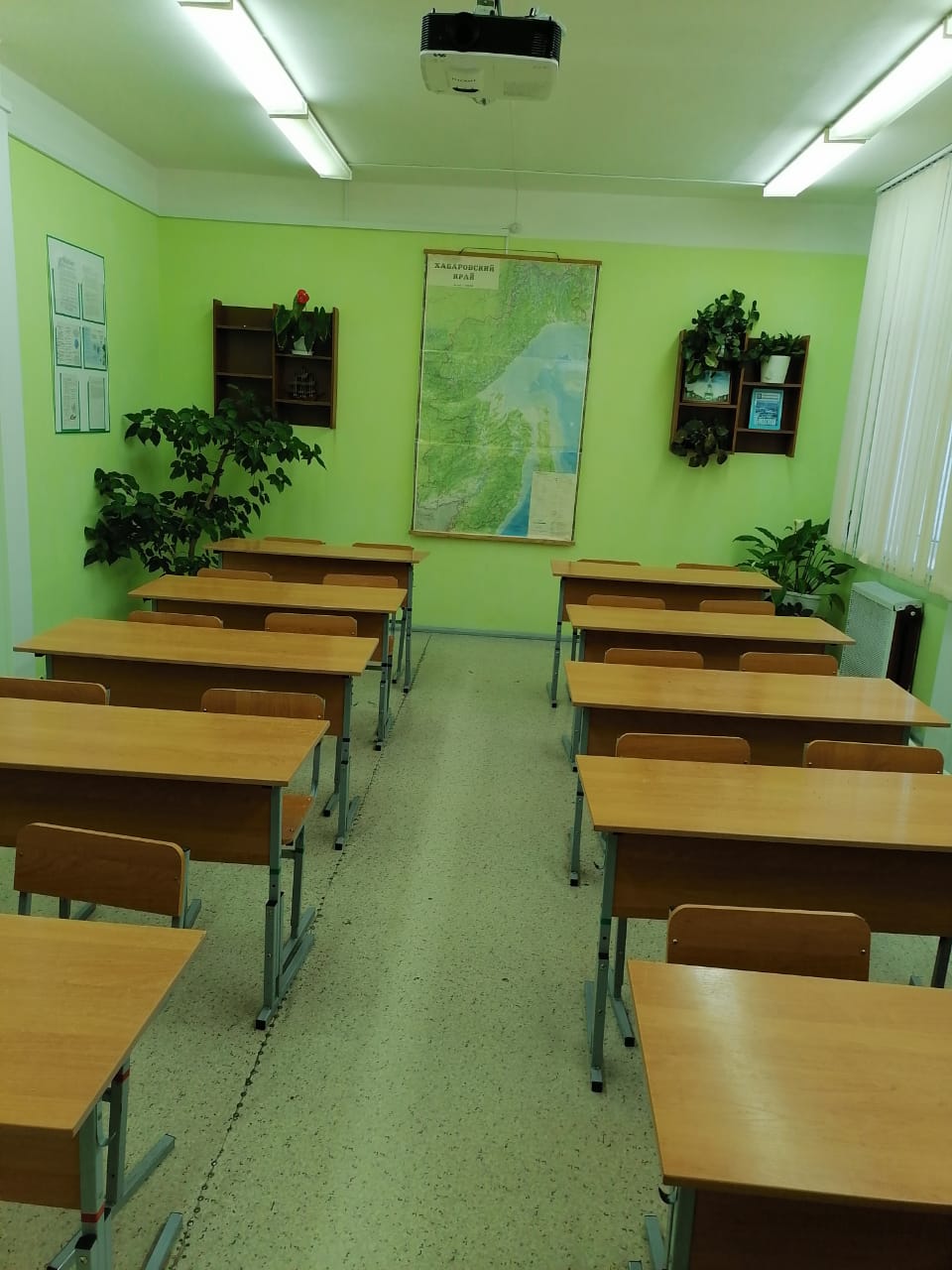 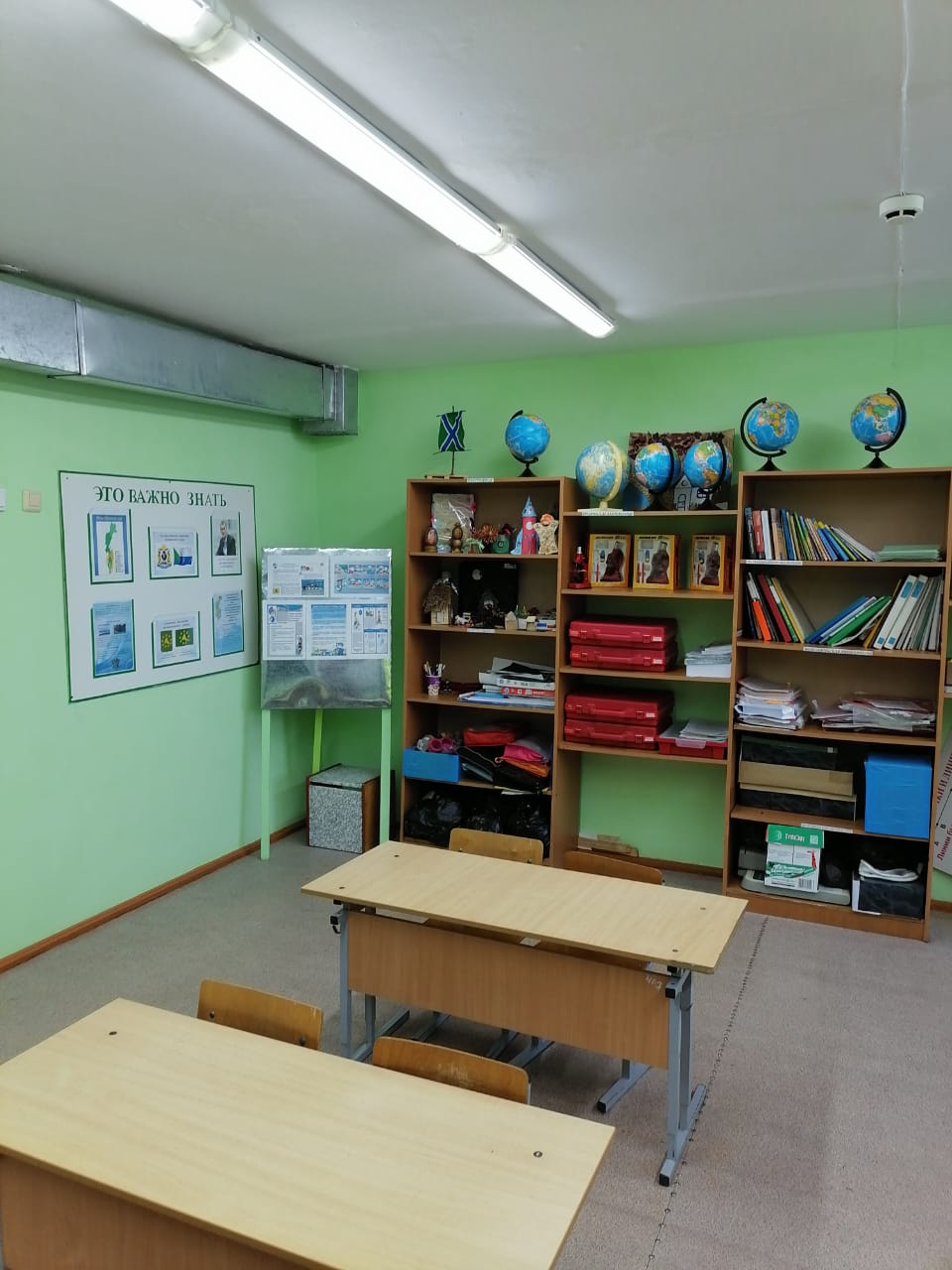 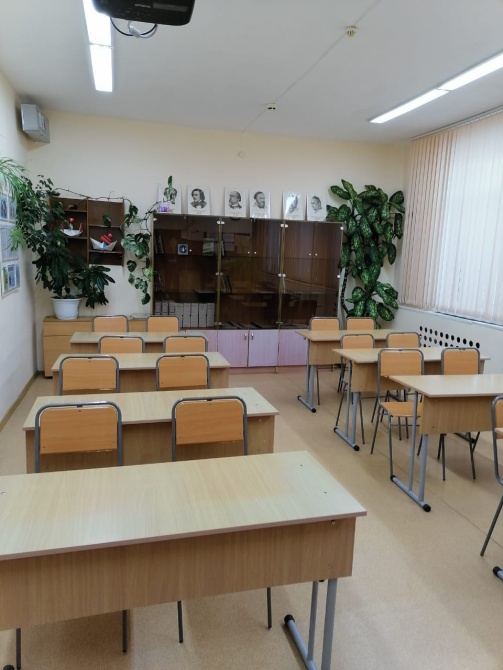 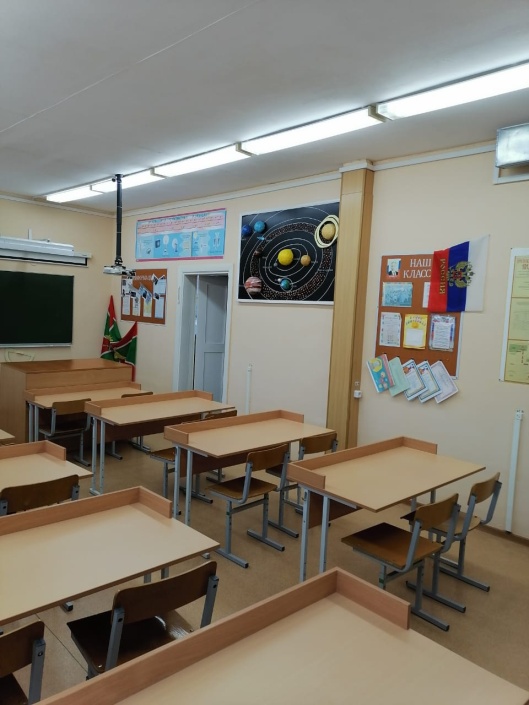 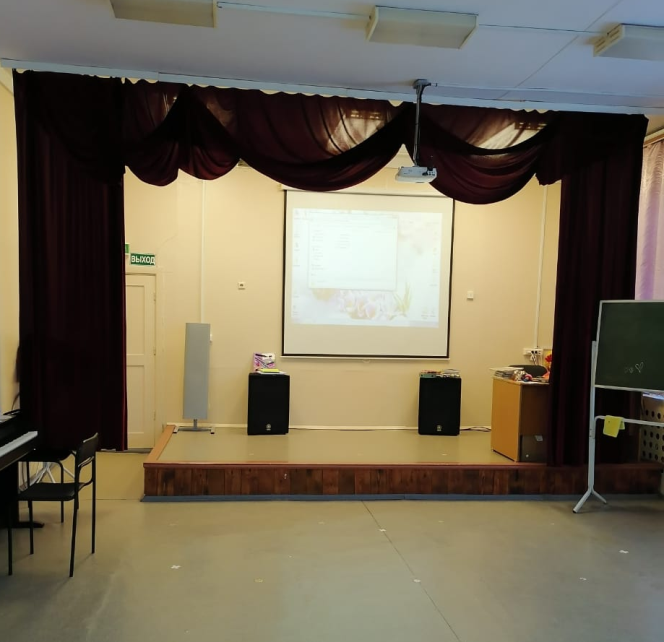 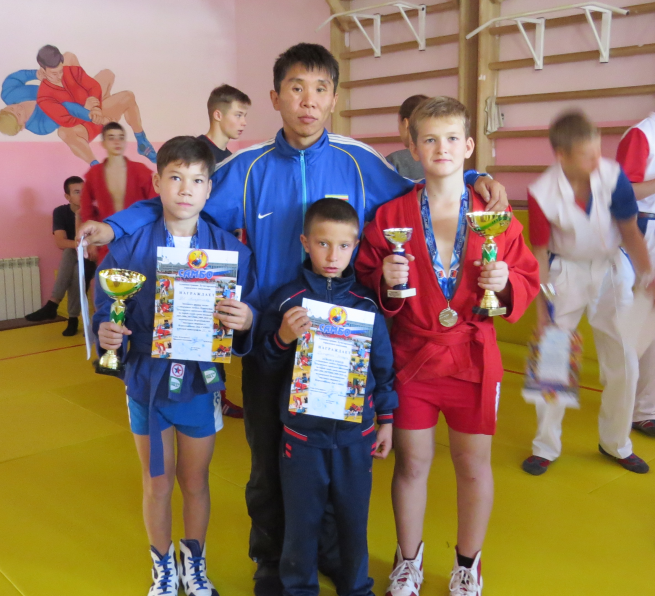 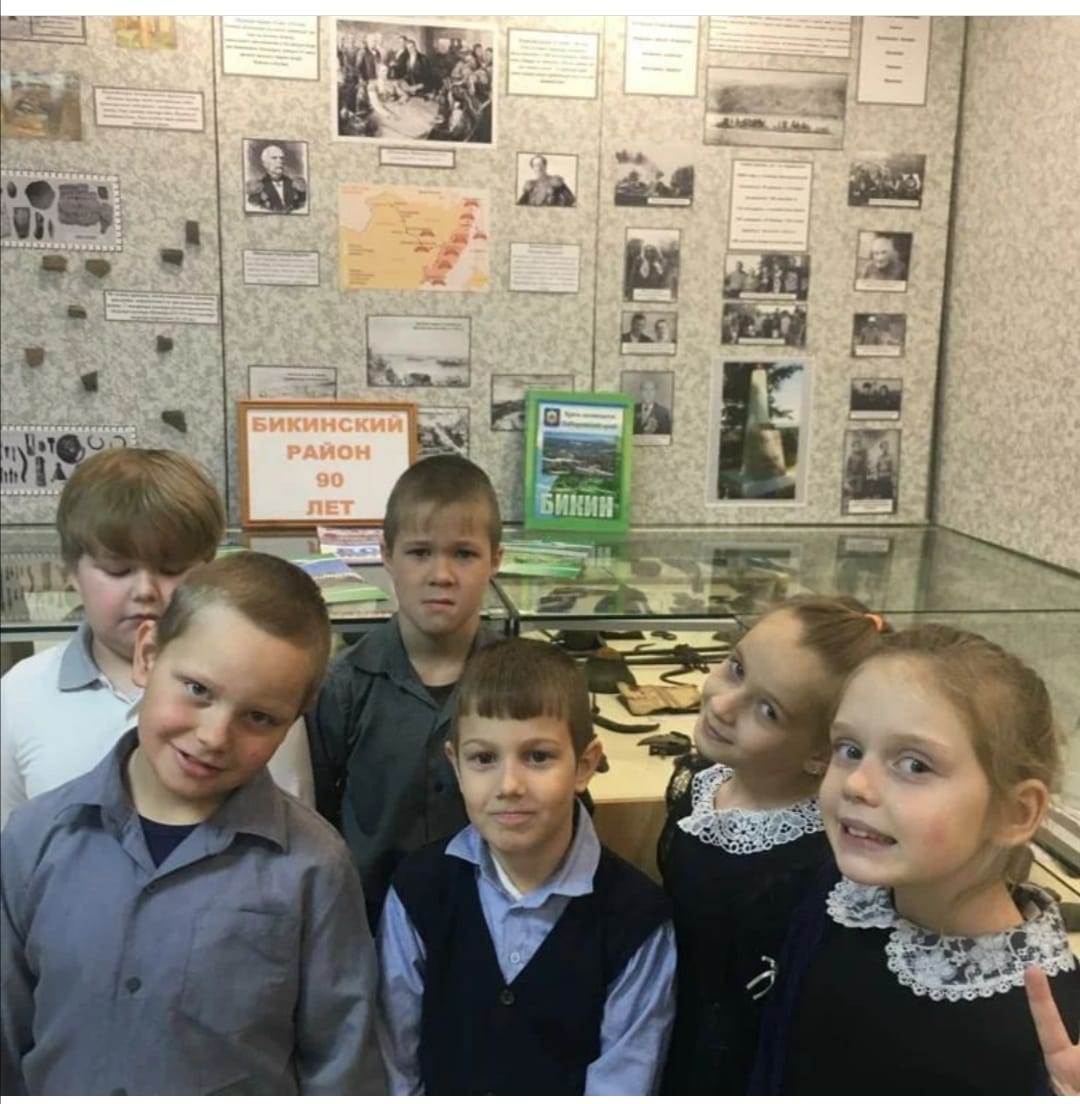 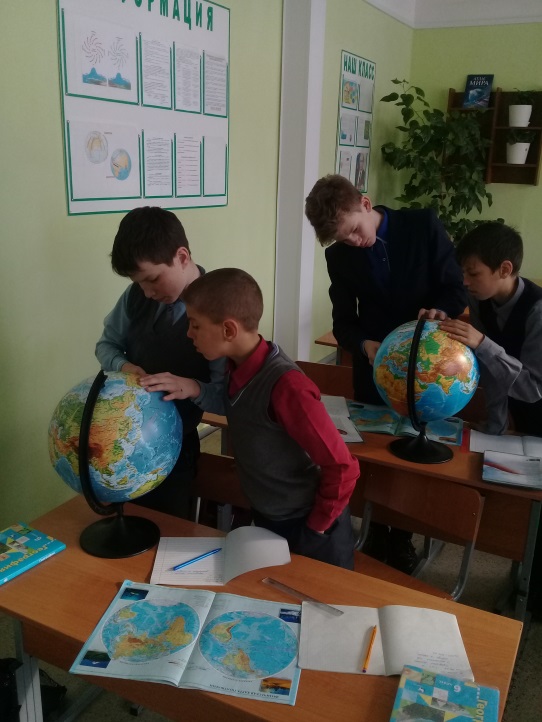 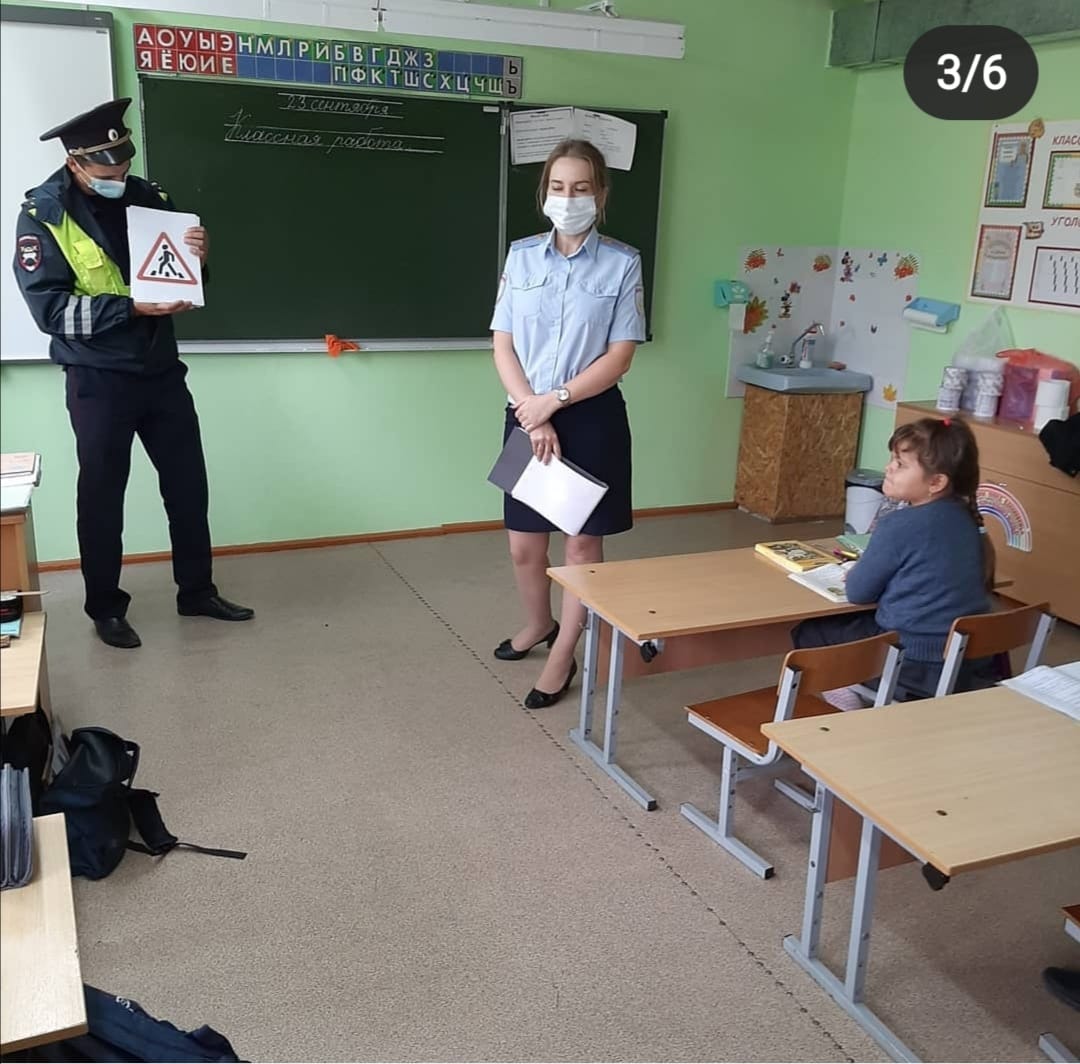 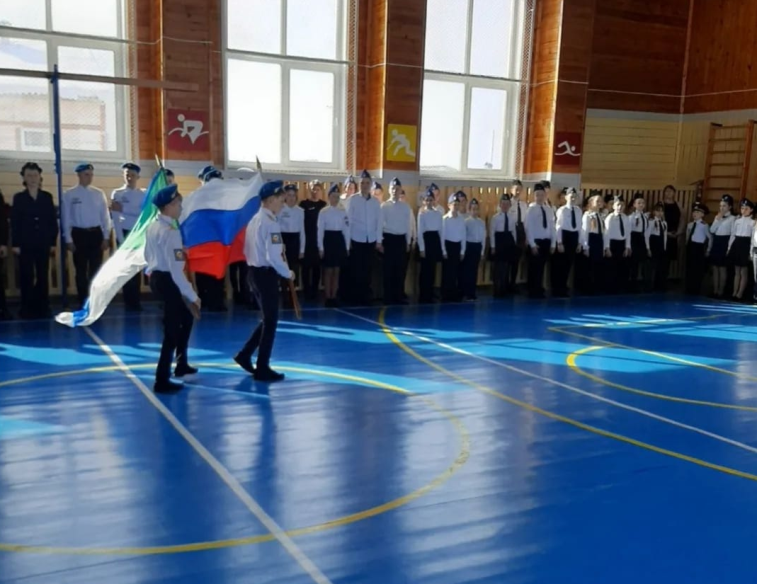 Приглашаем к нам:
учителя русского языка и литературы – нагрузка 18 часов;
учителя географии и биологии – нагрузка – 18 часов.
Для молодых специалистов создадим комфортные условия, поддержку и помощь.
ДОБРО ПОЖАЛОВАТЬ В НАШУ ШКОЛУ!
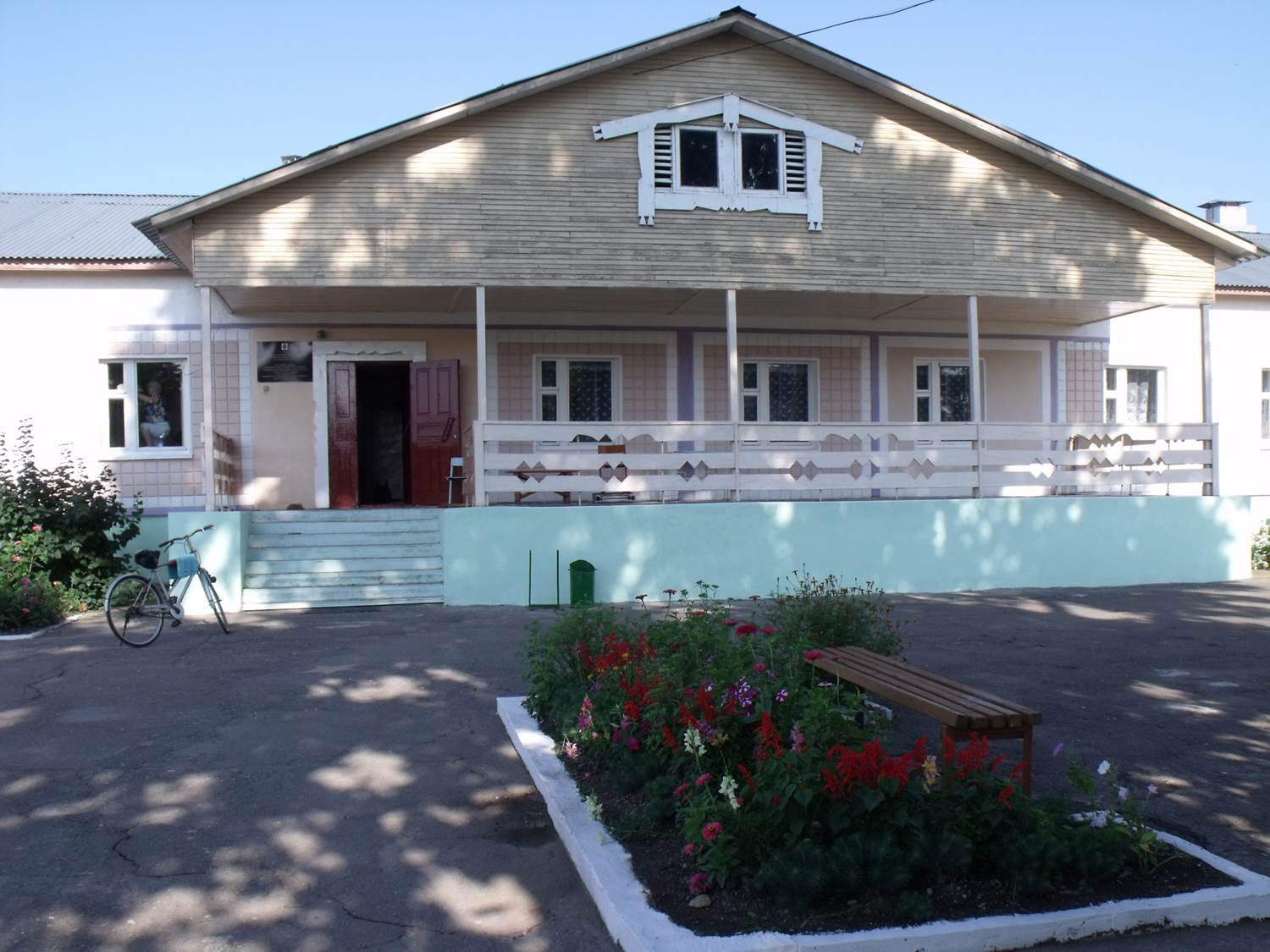